INVITATION
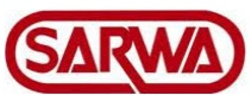 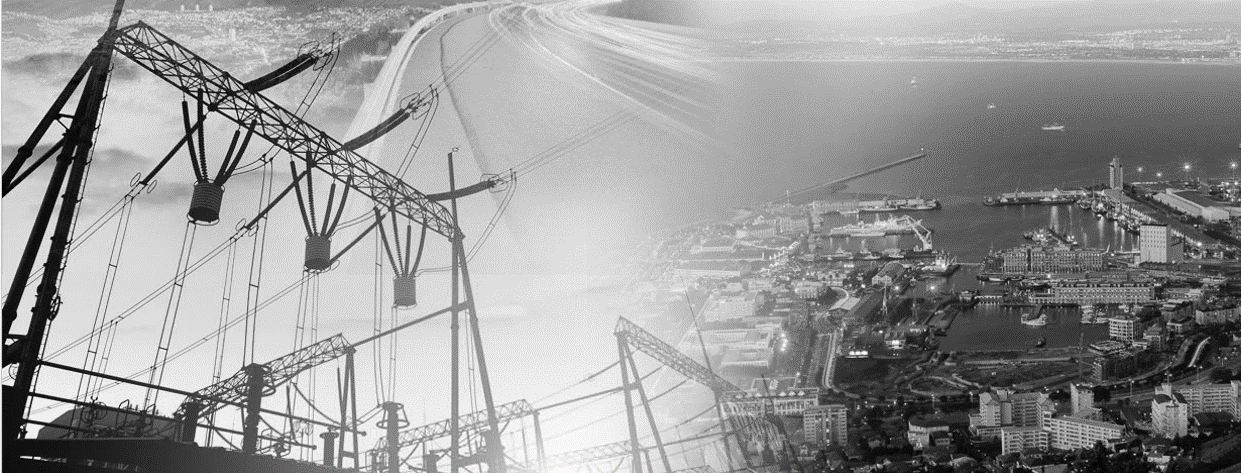 YOU ARE CORDIALLY INVITED TO OUR SARWA COP RIGHT OF WAY TRAINING SESSION ON 13-14 SEPTEMBER 2017.

EACH COMMUNITY OF PRACTICE WILL HAVE A DEDICATED ROOM WITH A LINE-UP INCLUDING EXTREMELY INTERESTING PRESENTATIONS AND CASE STUDIES. VERY WELL KNOWN LOCAL AS WELL AS INTERNATIONAL SPEAKERS WILL SHARE THEIR KNOWLEDGE ON RIGHT OF WAY RELATING TO THE SOUTH AFRICAN ENVIRONMENT.

(NOT TO BE MISSED)
INFO ON  PROPOSED SPEAKERS
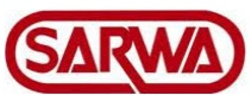 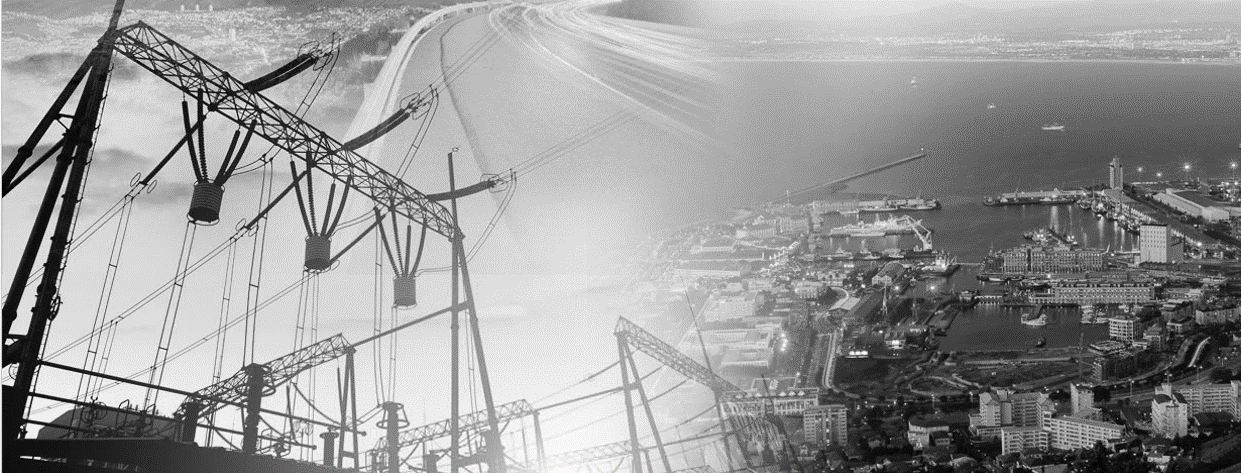 Speakers include:- 

The panel chairman of the 1st world congress on infrastructure asset management

Individuals pivotal in NERSA requirement alignment with mSCOA and CIDMS

The authors of the Cities Infrastructure and Delivery Management system funded by National Treasury

Land specialists from private and public sector indicating how you account for land associated with your infrastructure in Asset registers
PROGRAM – DAY 1
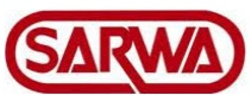 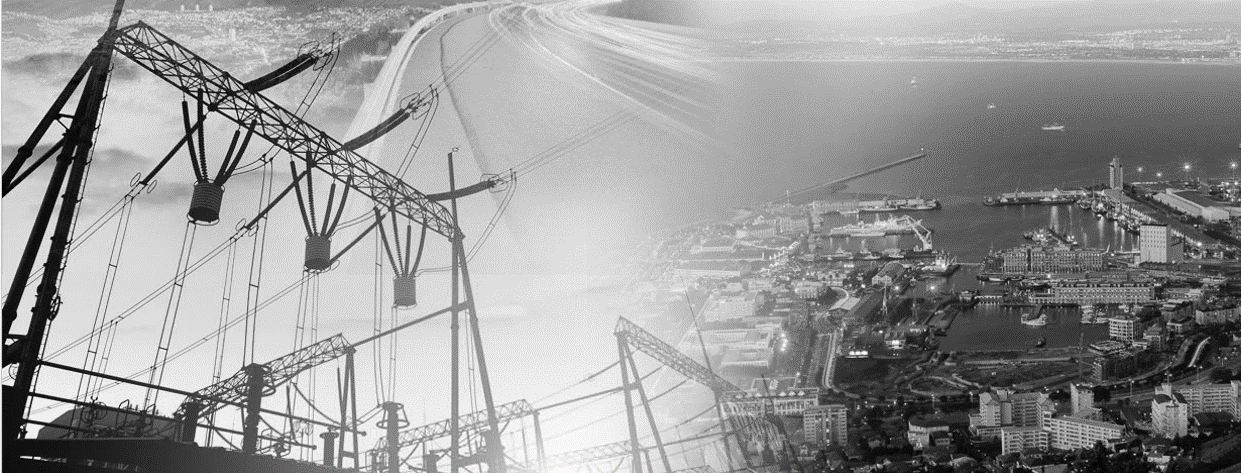 PROGRAM – DAY 2
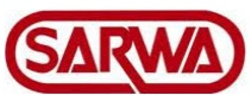 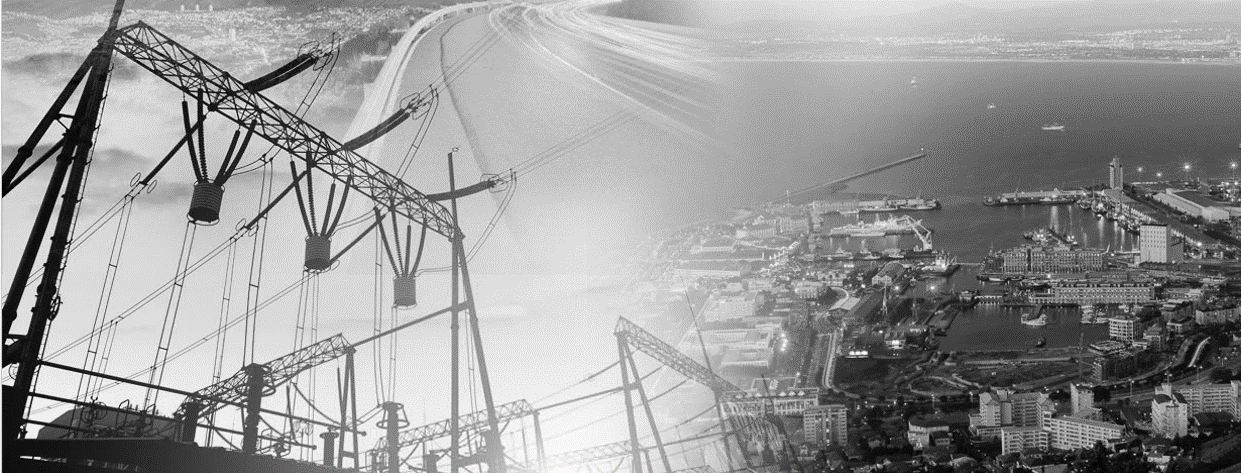 PROGRAM – DAY 2
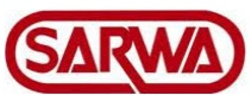 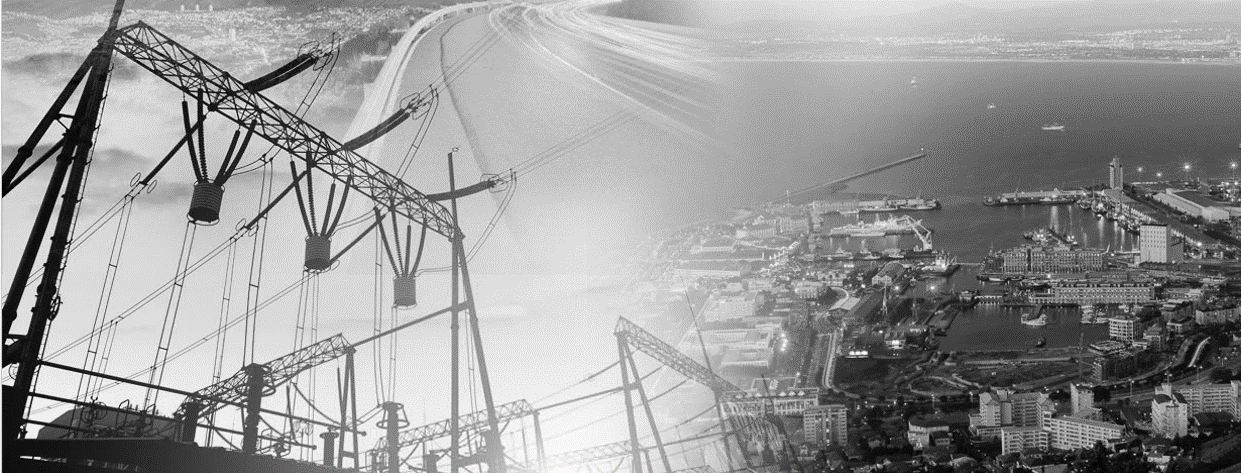